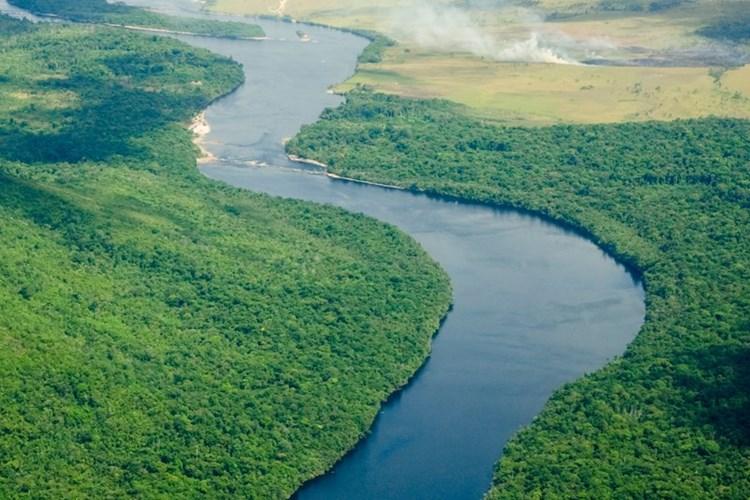 Los Ríos
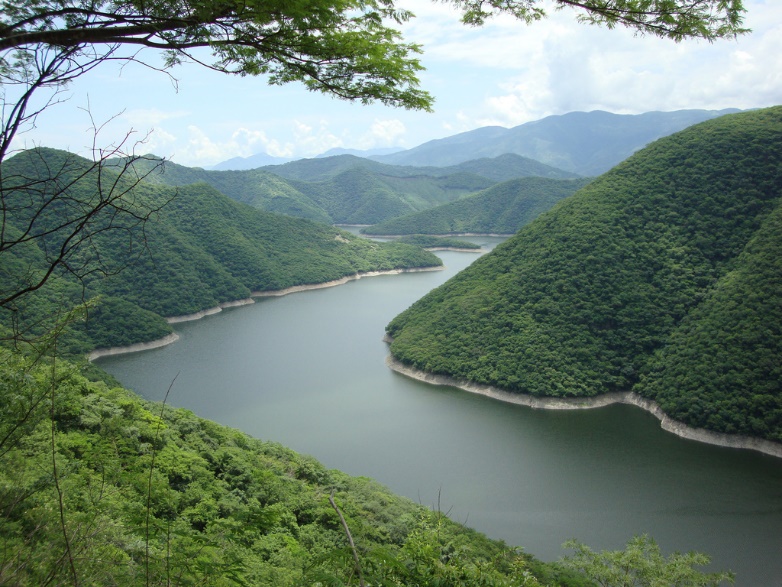 Comparación 
del Río Támesis en Londres
 con el Río Manzanares en Madrid
El Río Manzanares
El Río Támesis
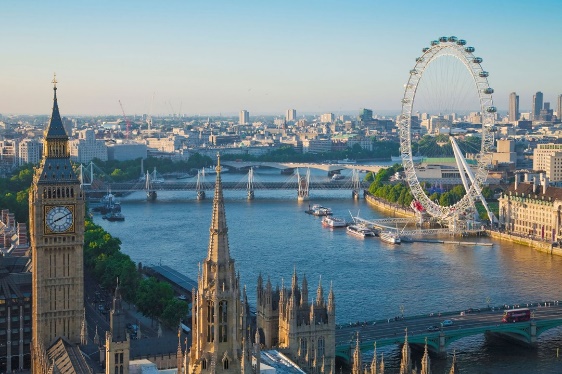 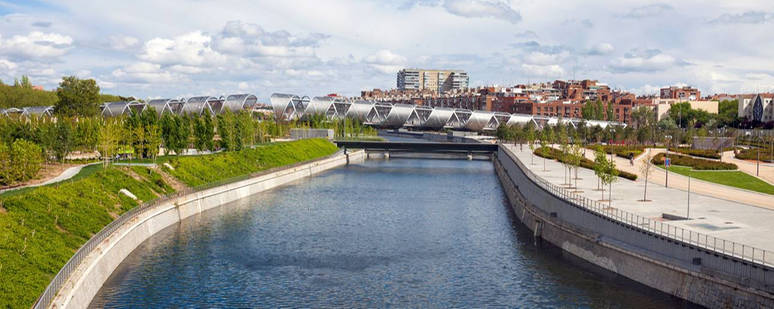 Los dos ciudades de Londres y de Madrid fueron fundadas cerca de ríos.
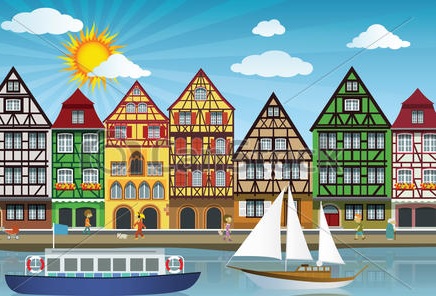 ¿Por qué?
Porque los ríos proveen …
agua
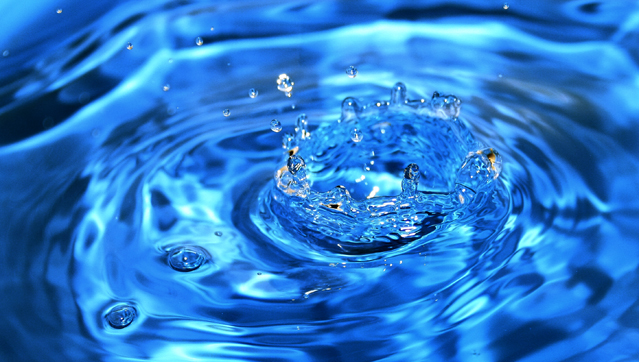 alimentos
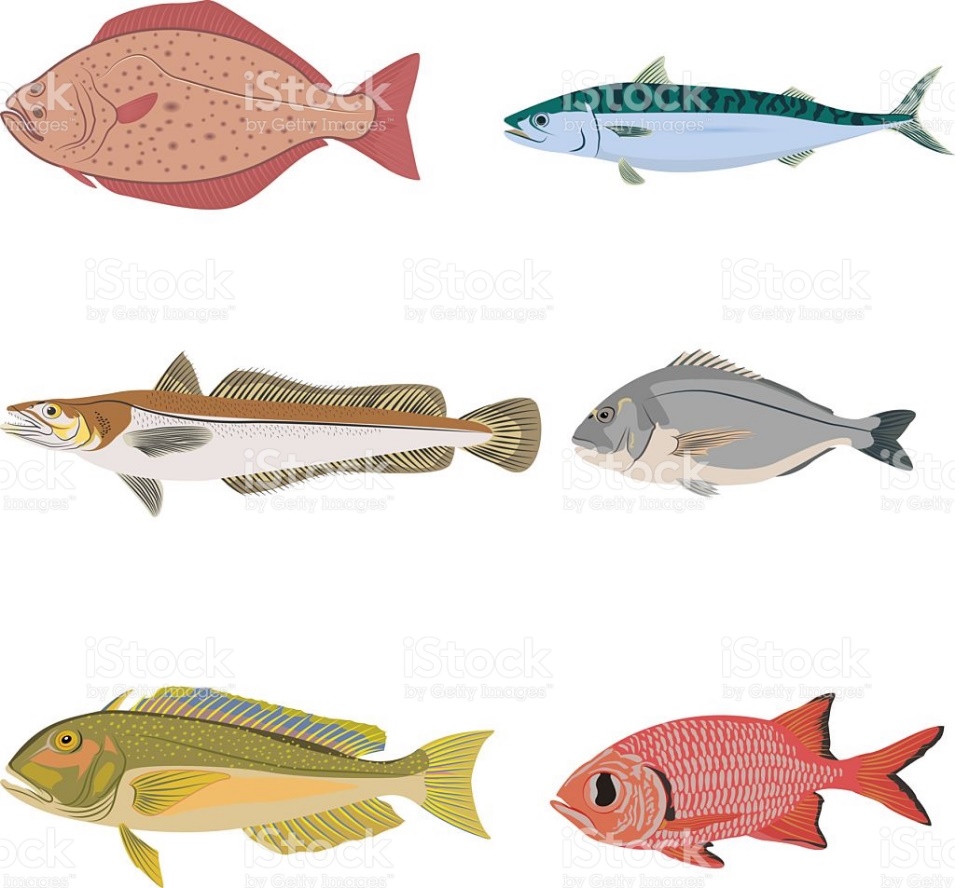 tierra fértil
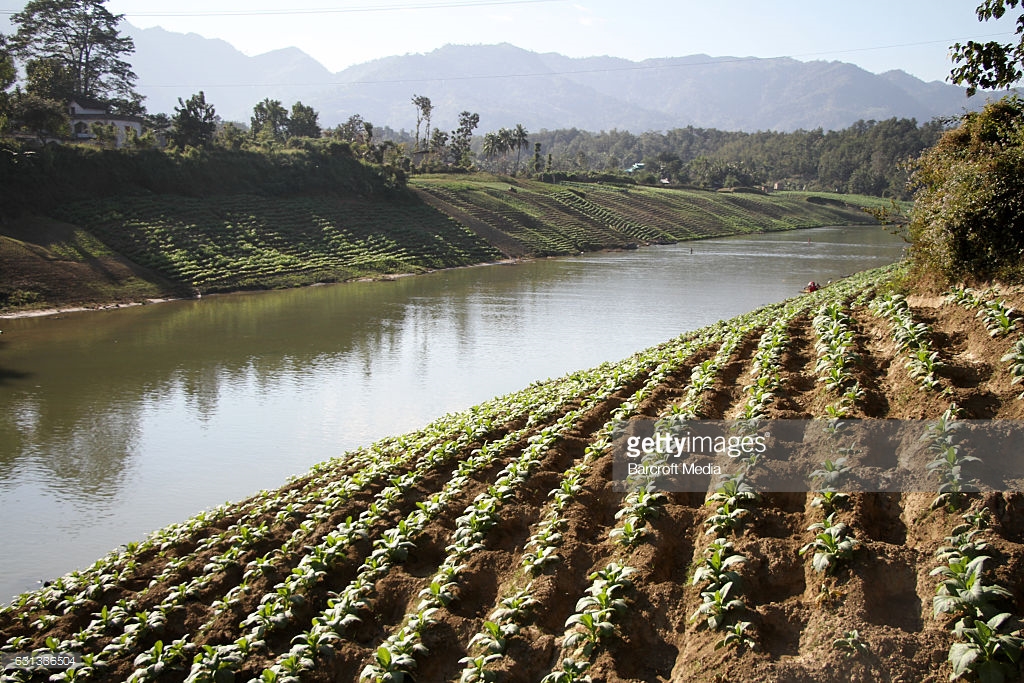 transporte
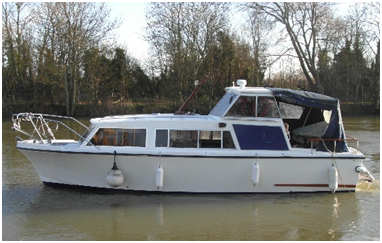 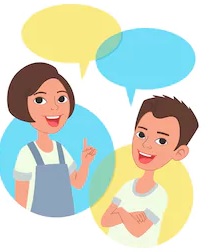 Agua, tierra fértil, alimentos y transporte.
¿Qué proveen los ríos?
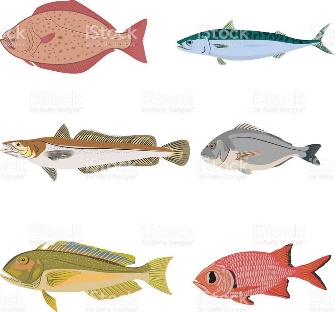 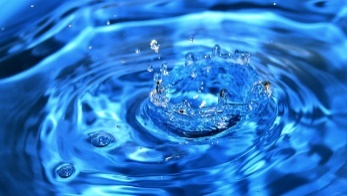 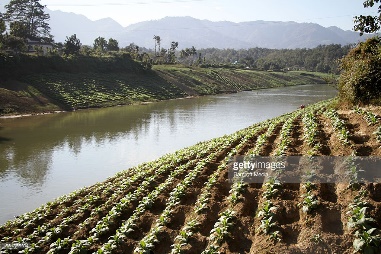 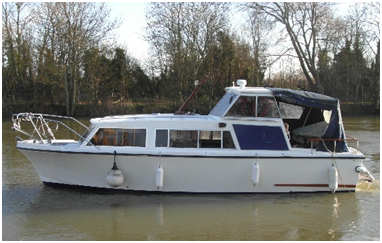 Los ríos Támesis y Manzanares han inspirados a grandes pintores, autores y poetas.
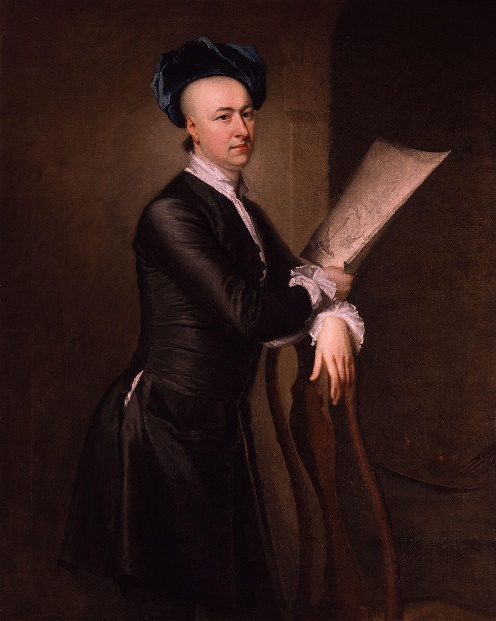 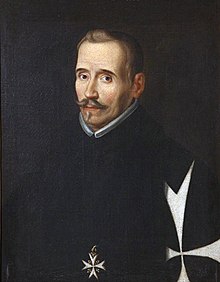 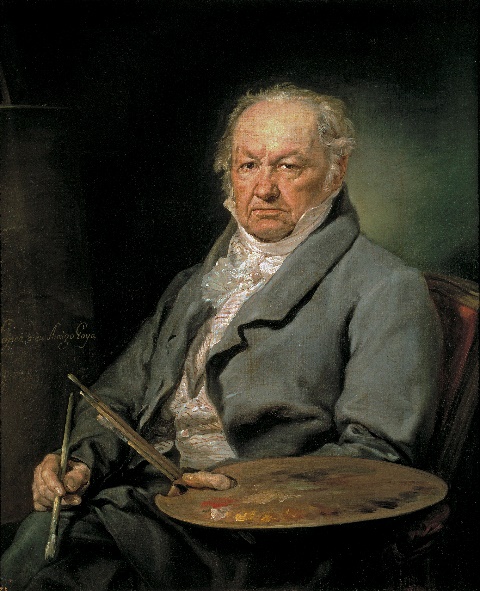 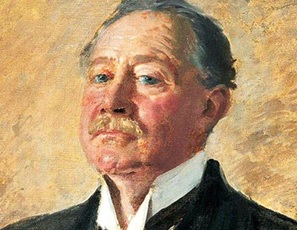 Samuel Scott
Lope de Vega
Francisco Goya
Kenneth Grahame
El cuadro ‘Picnic on the Banks of the Manzanares’ fue pintado por Francisco Goya en 1776.
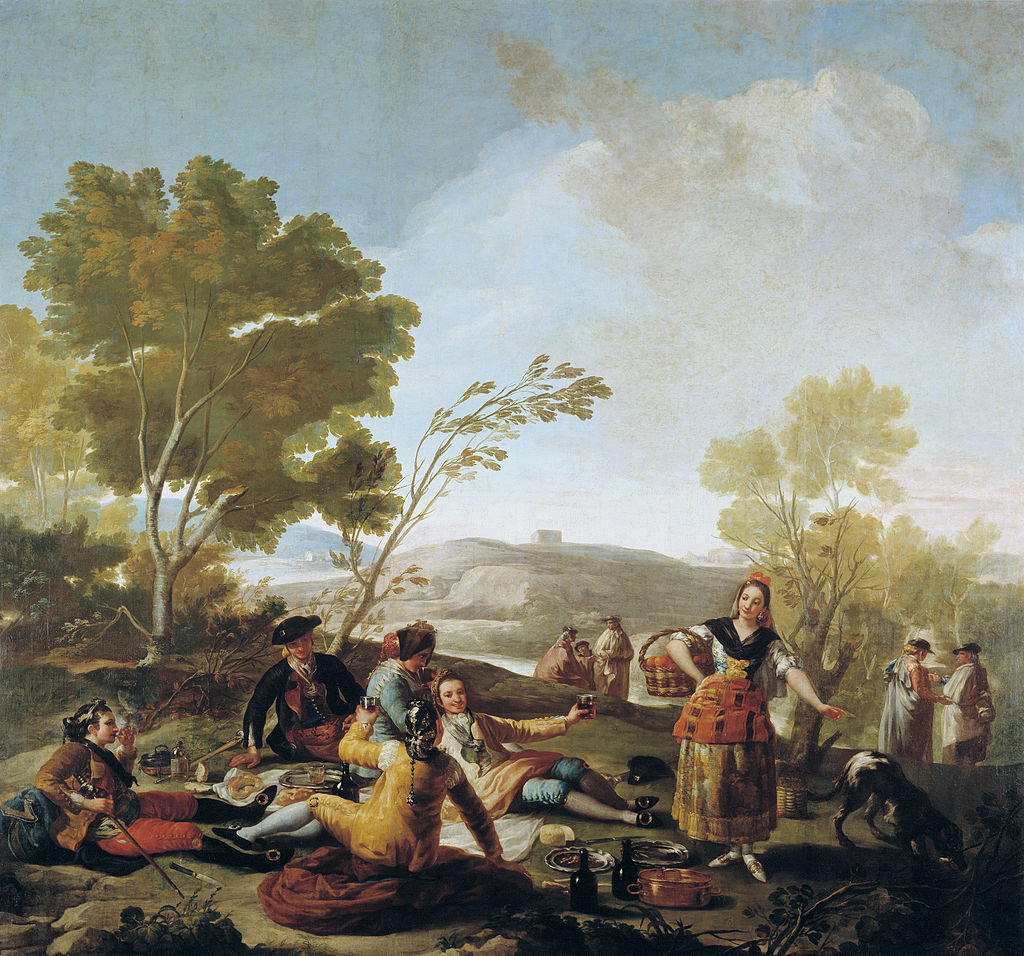 El Museo del Prado, Madrid
El cuadro ‘A Morning, with a View of Cuckold’s Point’ fue pintado por Samuel Scott entre 1750 y 1760.
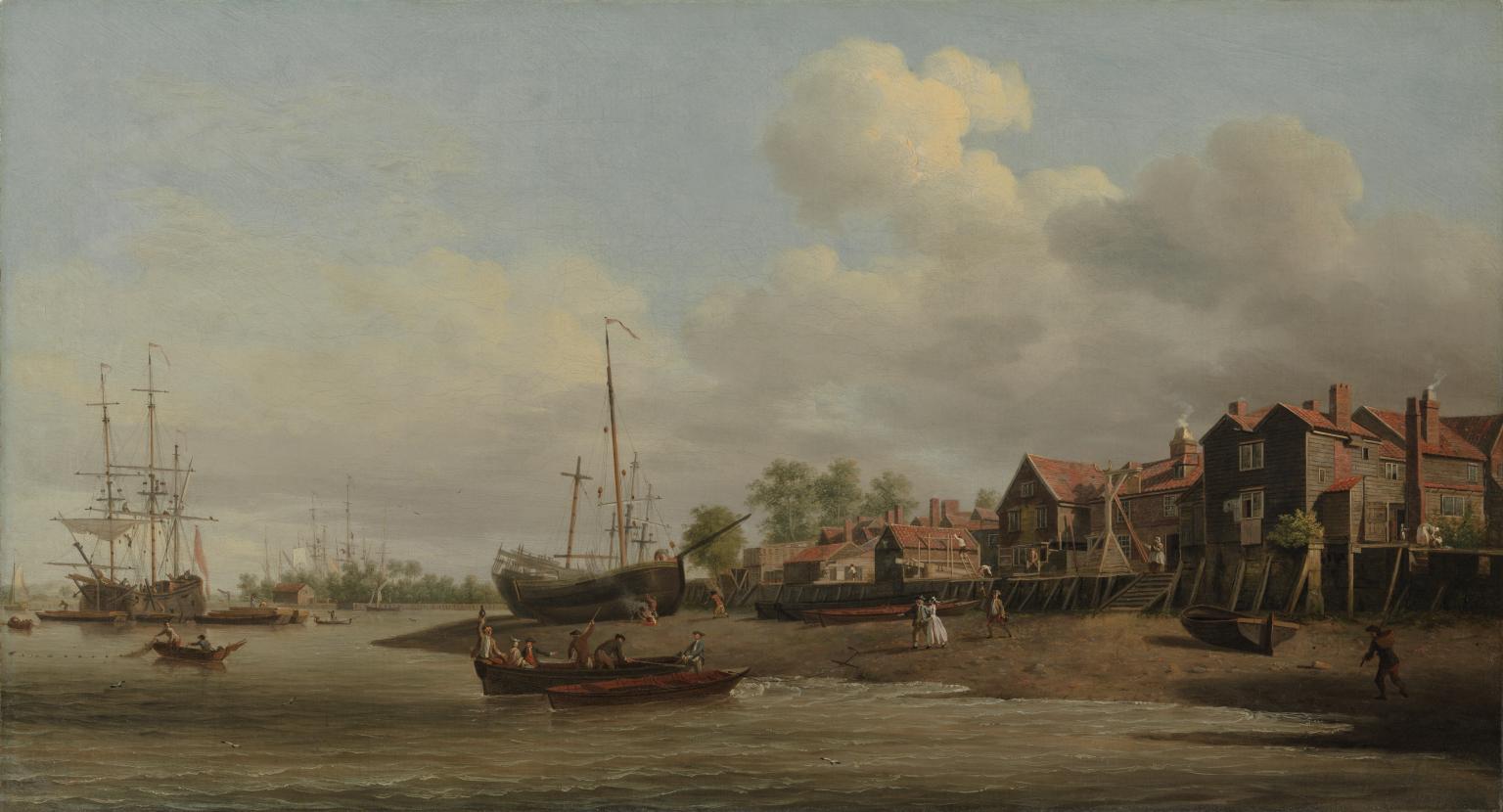 Tate Britain, Londres
Kenneth Grahame, que escribió el libro ‘Wind in the Willows’ en 1908, vivió cerca del Támesis.
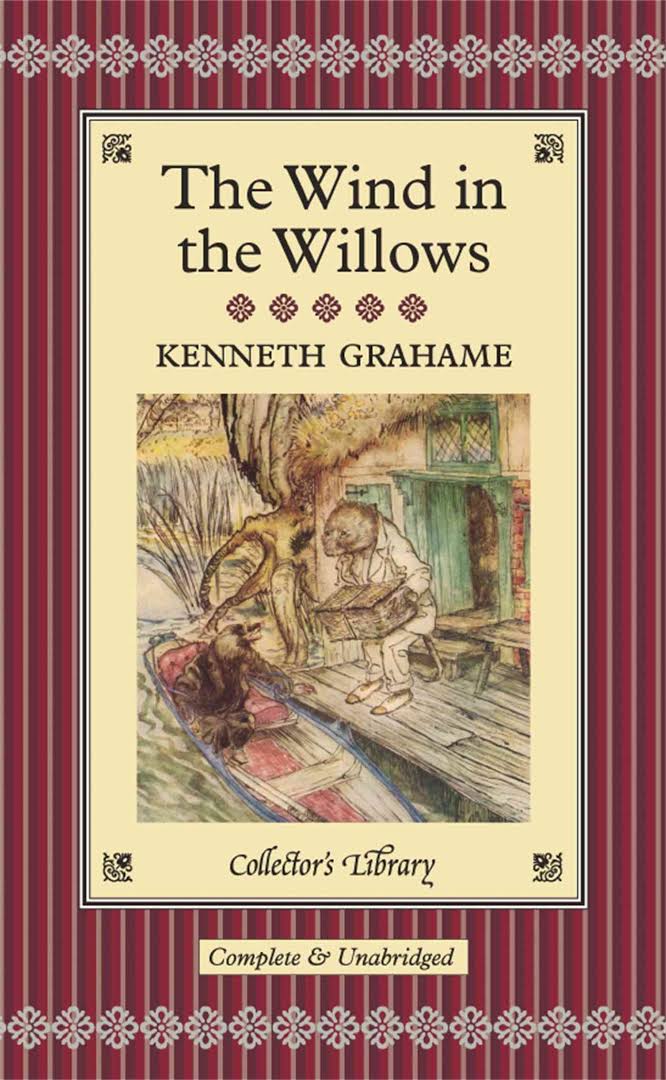 El poema ‘Manzanares was alseep’ fue escrito por Lope de Vega entre 1610 y 1624.
The scene is Madrid, by the river Manzanares – and the first four lines set the scene of the river calmly flowing over a sandy bed and lined with trees giving off their shade and scents.
Dormido Manzanares discurríaen blanda cama de menuda arena,coronado de juncia y de verbena,que entre las verdes alamedas cría;
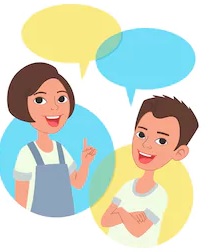 ¿Quién fue Francisco Goya?
Fue un pintor.
¿un pintor?
¿un poeta?
¿un autor?
El Río Támesis
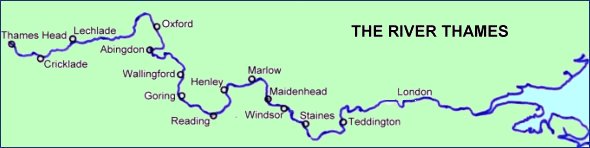 Southend
North Sea
El Río Támesis pasa por la ciudad de Londres.

Tiene 346 kilómetros de largo. Su nacimiento está en Thames Head.

Por fin desemboca en el Mar del Norte cerca de Southend.
El Río Manzanares
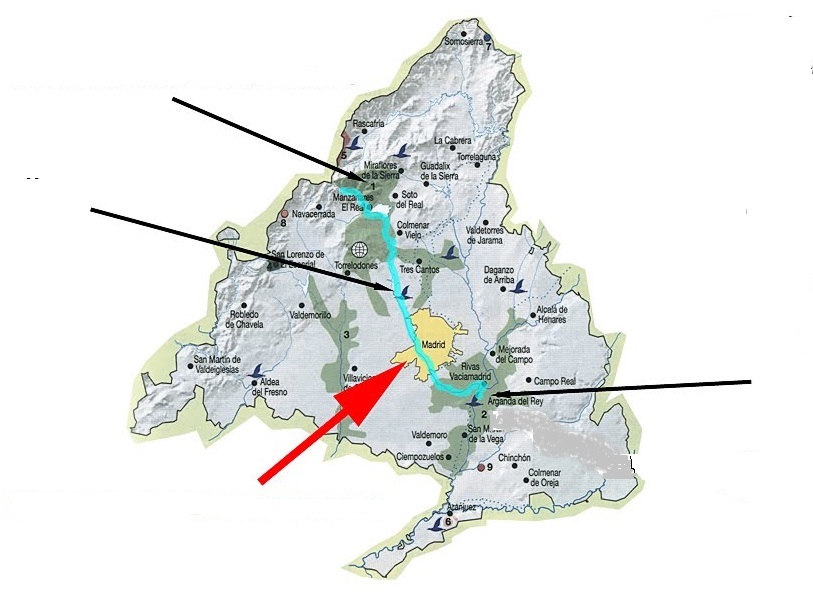 Sierra de Guadarrama
Río Manzanares
Río Jamara
Término Municipal de Madrid
El Río Manzanares pasa por la ciudad de Madrid.

Tiene 92 kilómetros de largo. Su nacimiento está en la Sierra de Guadarrama.

Por fin desemboca en el Río Jamara.
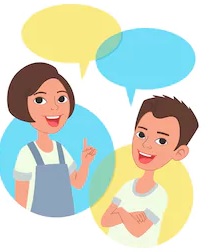 El Río Támesis
¿Cuál río es el más largo?
¿El Río Manzanares?
¿El Río Támesis?
La Regeneración
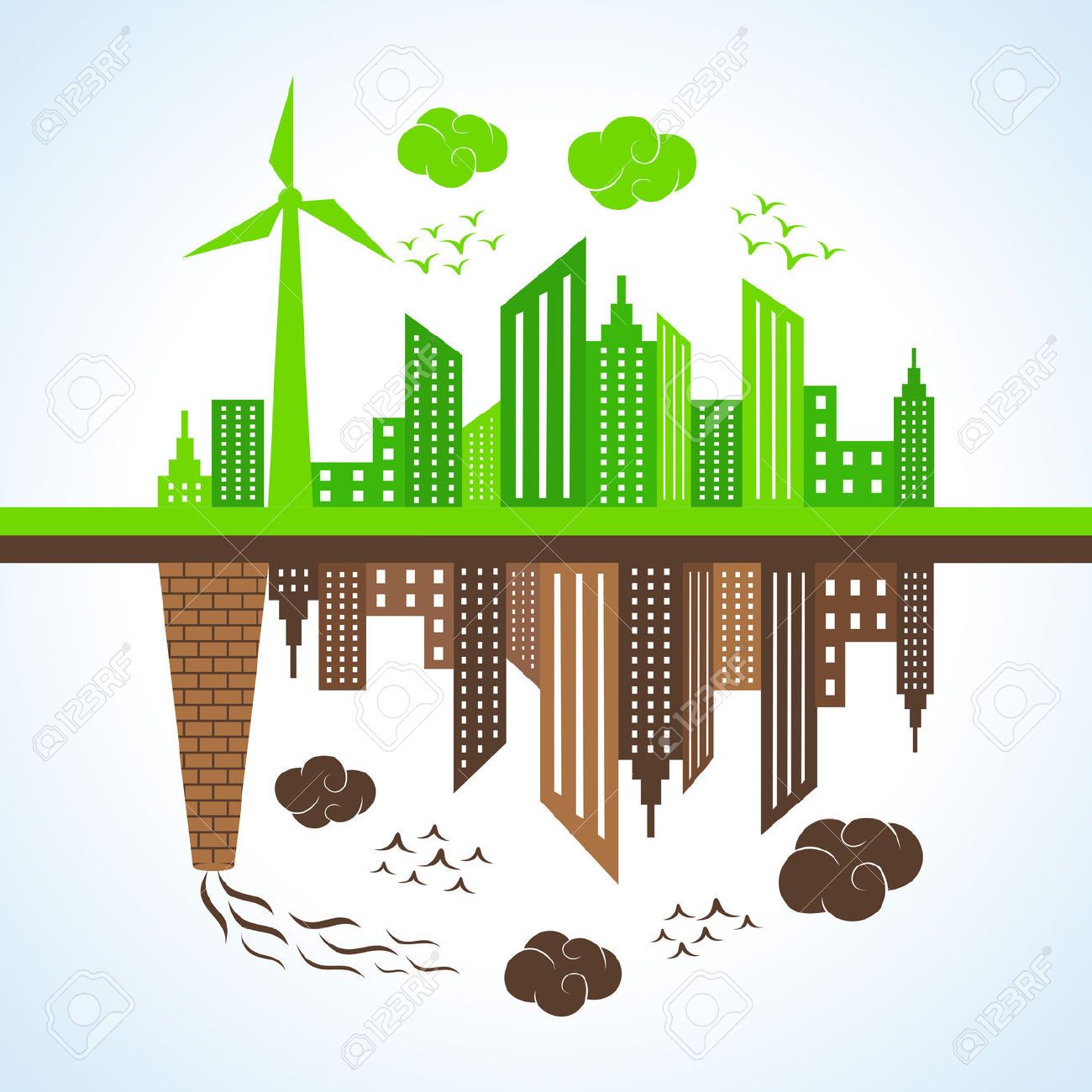 Regeneración a lo largo del Río Támesis
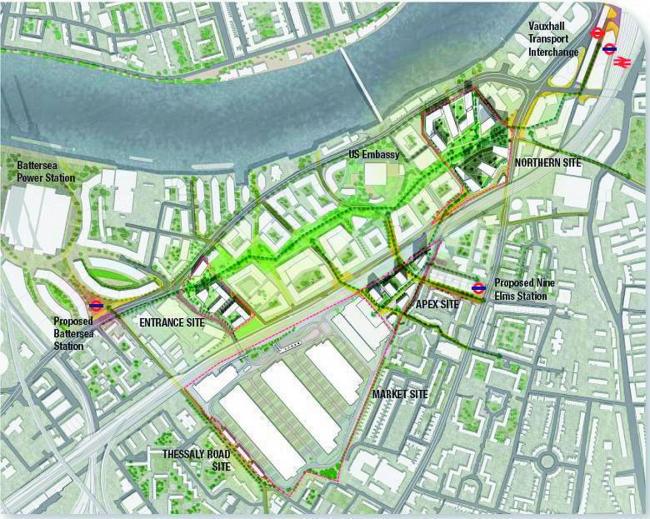 Vauxhall
Battersea Power Station
Proyecto Nine Elms (2008 – 2020)
entre Vauxhall y Battersea Power Station
Regeneración a lo largo del Río Manzanares
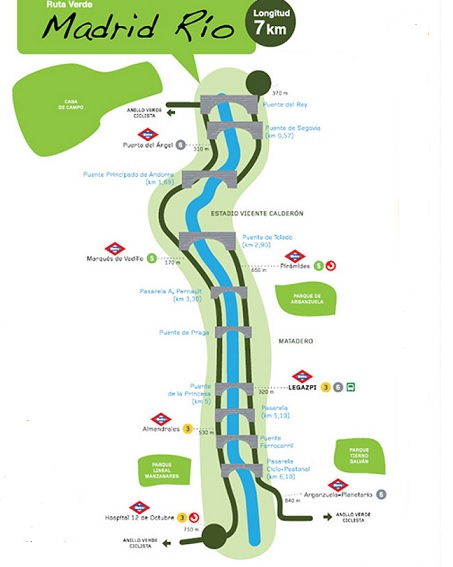 Proyecto Madrid Río (2004 – 2011)
¿Cómo puede la regeneración mejorar la calidad de vida en una ciudad?
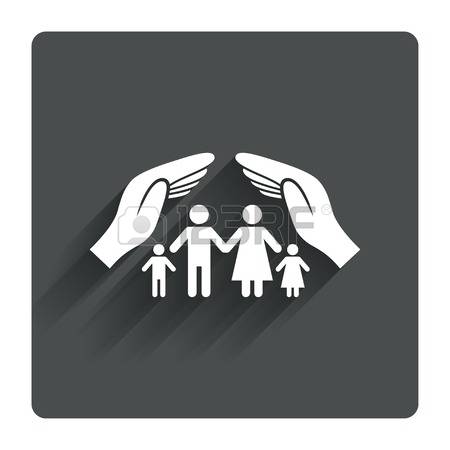 La regeneración puede, por ejemplo…
proteger la vida animal y vegetal en los ríos
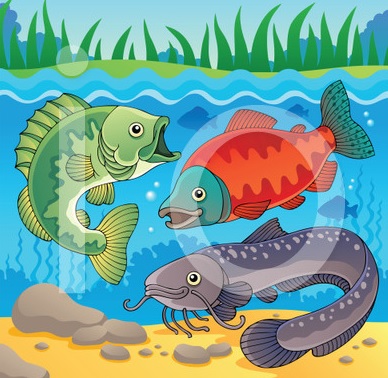 mejorar la calidad del agua de ríos
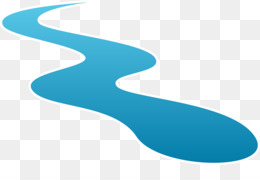 crear más empleos
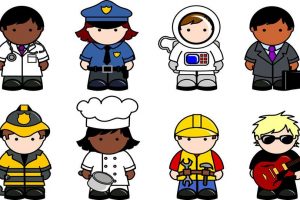 reconstruir edificios abandonados
crear espacios verdes para recreación
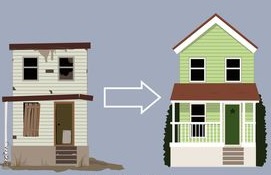 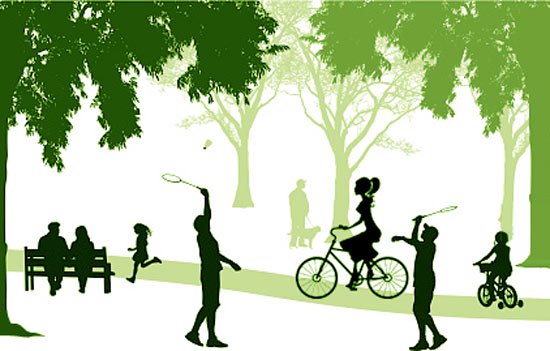 resolver problemas de transporte
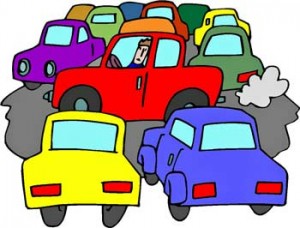 Battersea Power Station
Battersea Power Station generó electricidad para Londres hasta la década de 1980 y el edificio se quedó abandonado durante muchos años.
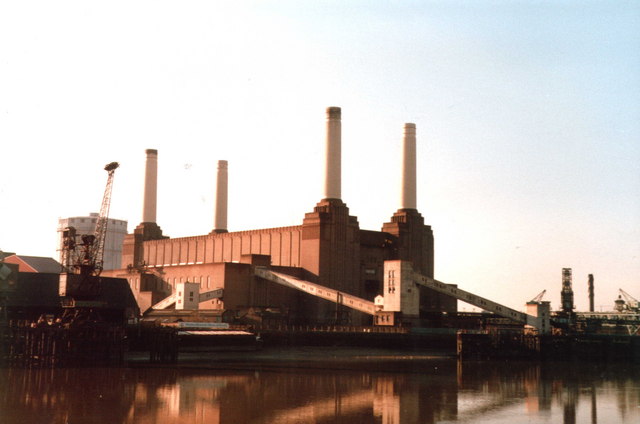 1986
El Proyecto Nine Elms ha comenzado a devolver la vida al edificio y al área circundante.
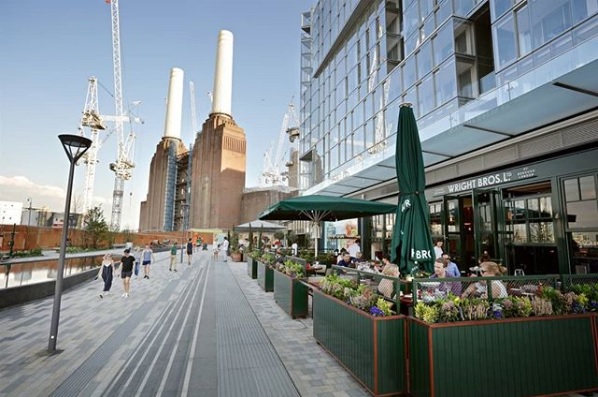 2012
Estas imágenes representan los posibles resultados del proyecto.
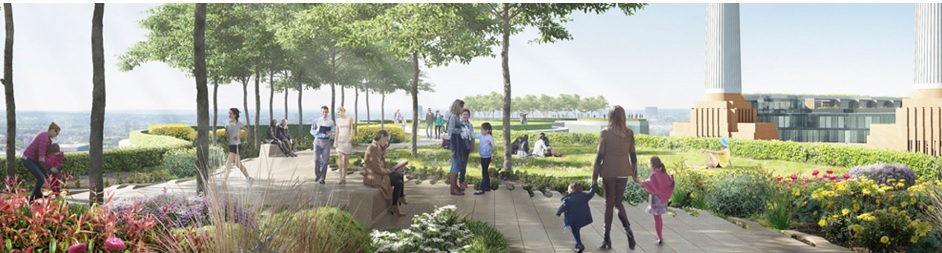 2020
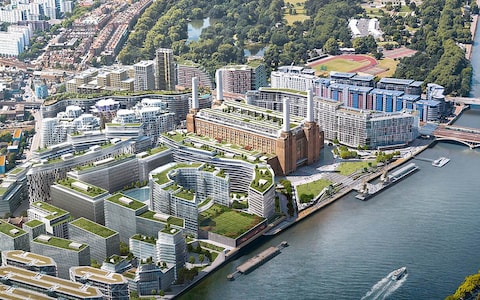 2020
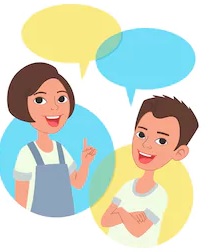 la regeneración puede…
…reconstruir edificios abandonados.
¿…reconstruir edificios 
abandonados?
¿…mejorar la calidad
 del agua de ríos?
¿…proteger la vida animal
 y vegetal en los ríos?
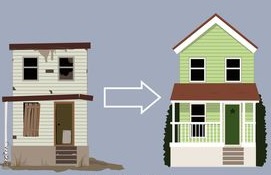 El Río Manzanares
En 2003, parte de la autopista Madrid M30…
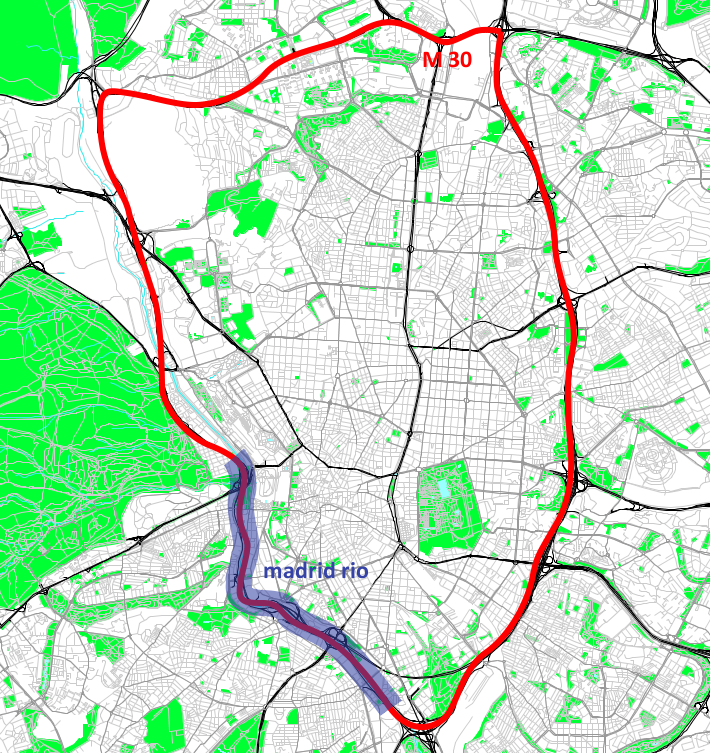 la autopista Madrid M30
el Río Manzanares
…se redirigió a un túnel bajo el Río Manzanares.
el túnel
el Río Manzanares
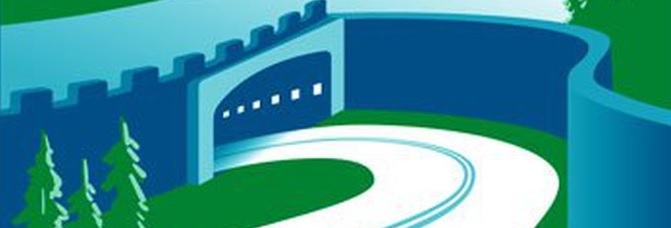 la autopista Madrid M30
Antes del túnel
autopista
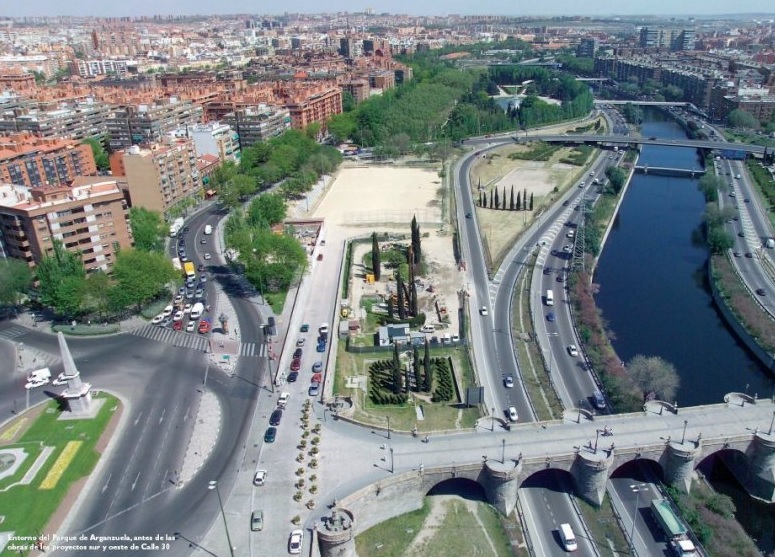 Después del túnel
espacios verdes
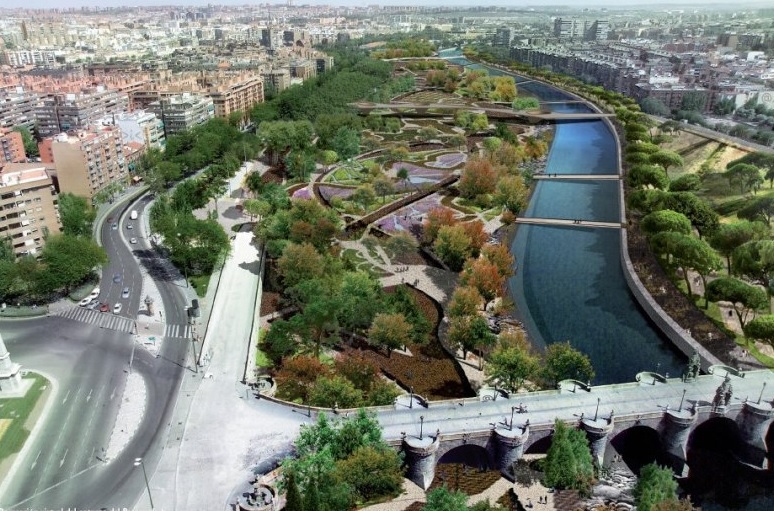 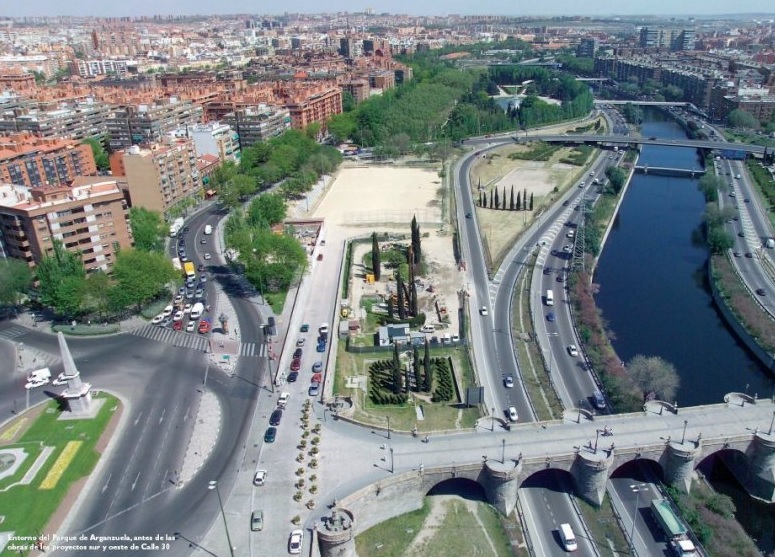 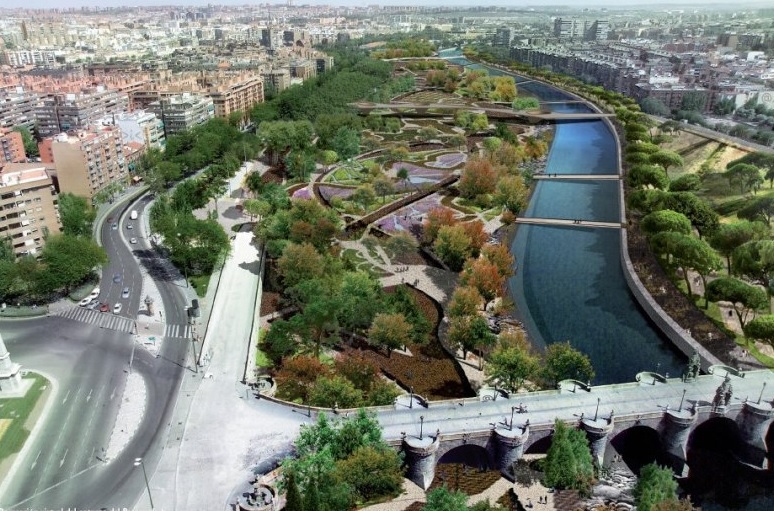 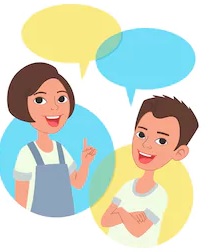 …resolver problemas de transporte.
la regeneración puede…
¿…reconstruir edificios 
abandonados?
¿…crear espacios verdes
 para recreación?
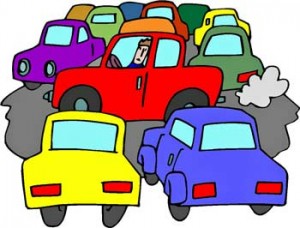 ¿…resolver problemas
 de transporte?
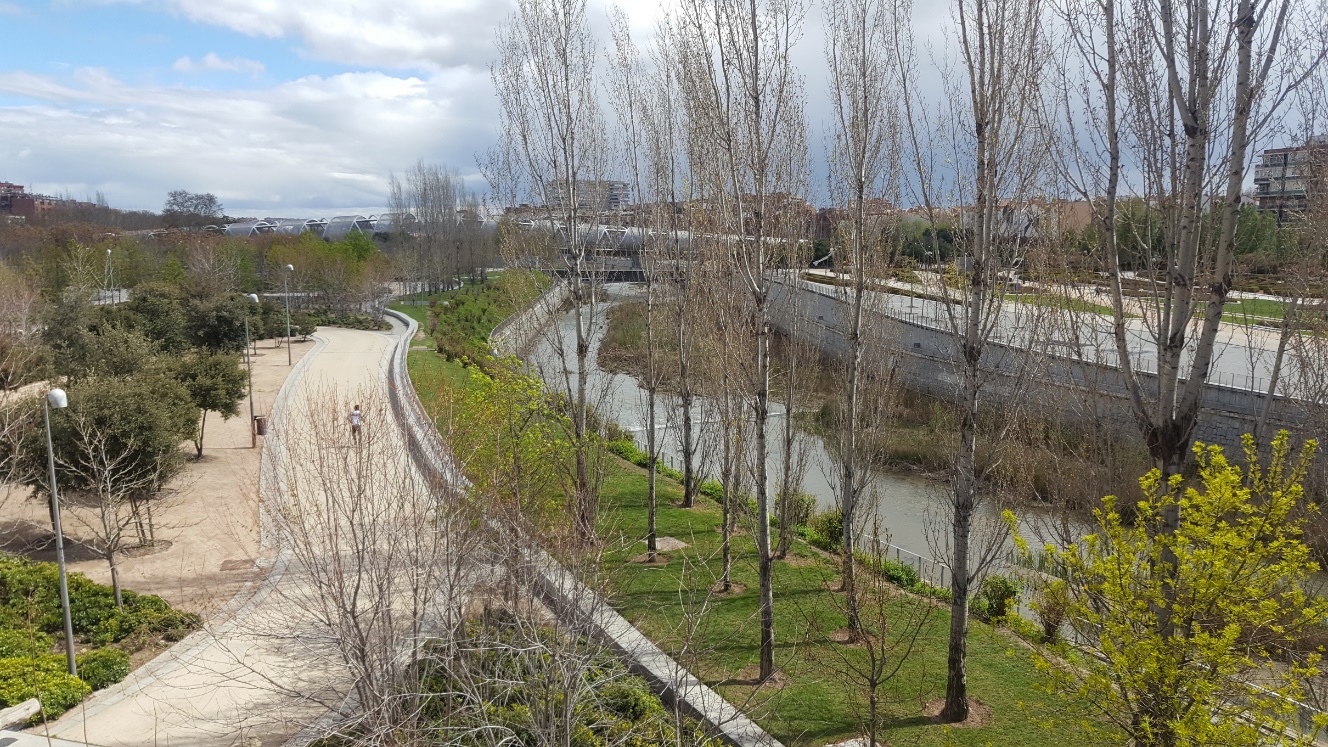 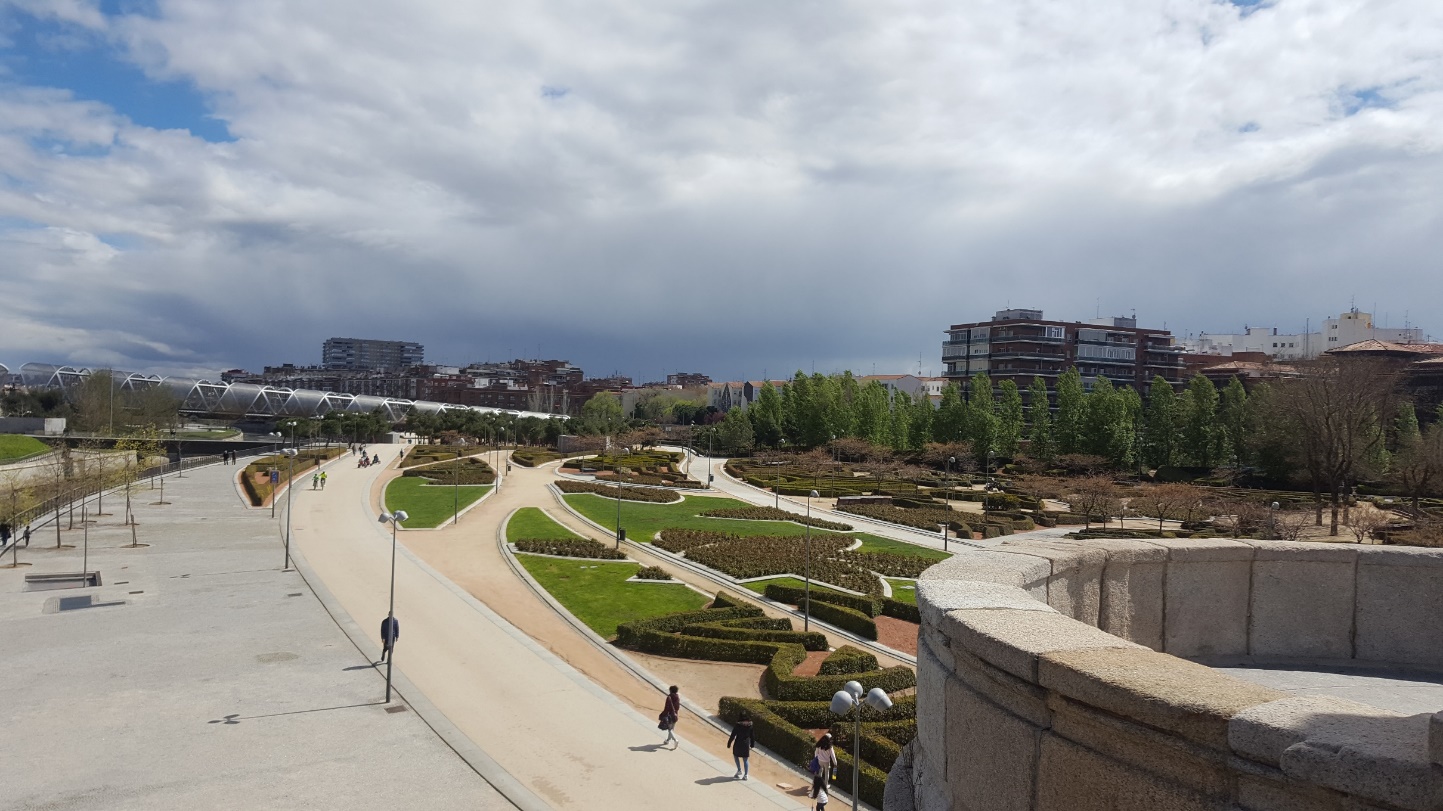 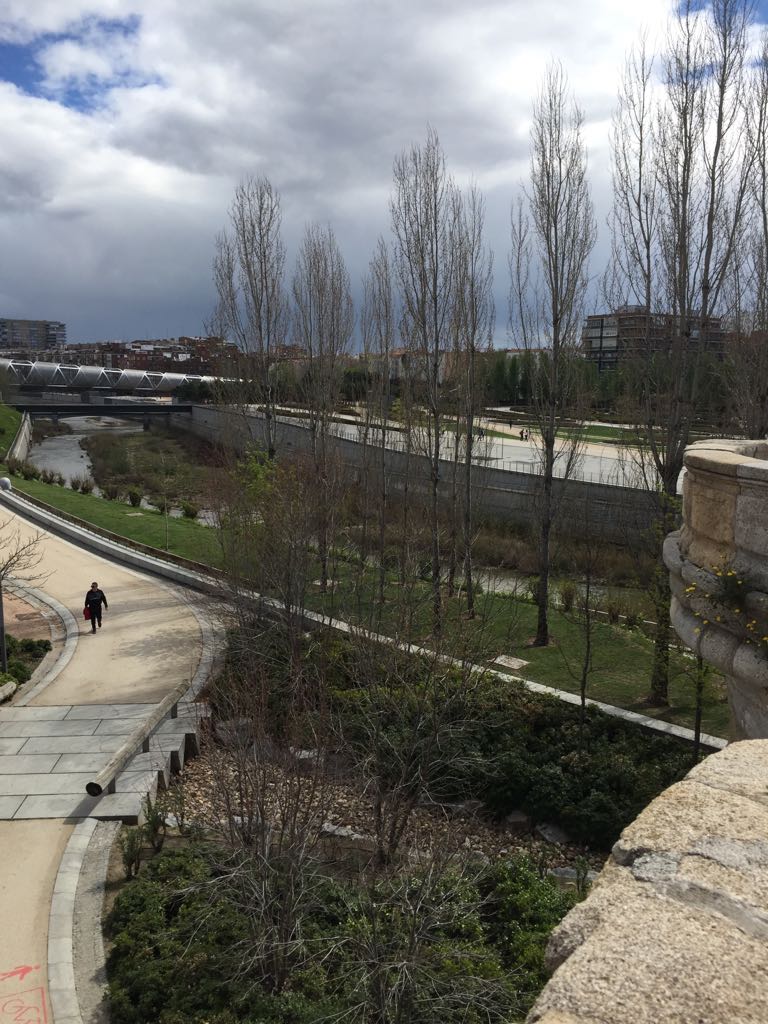 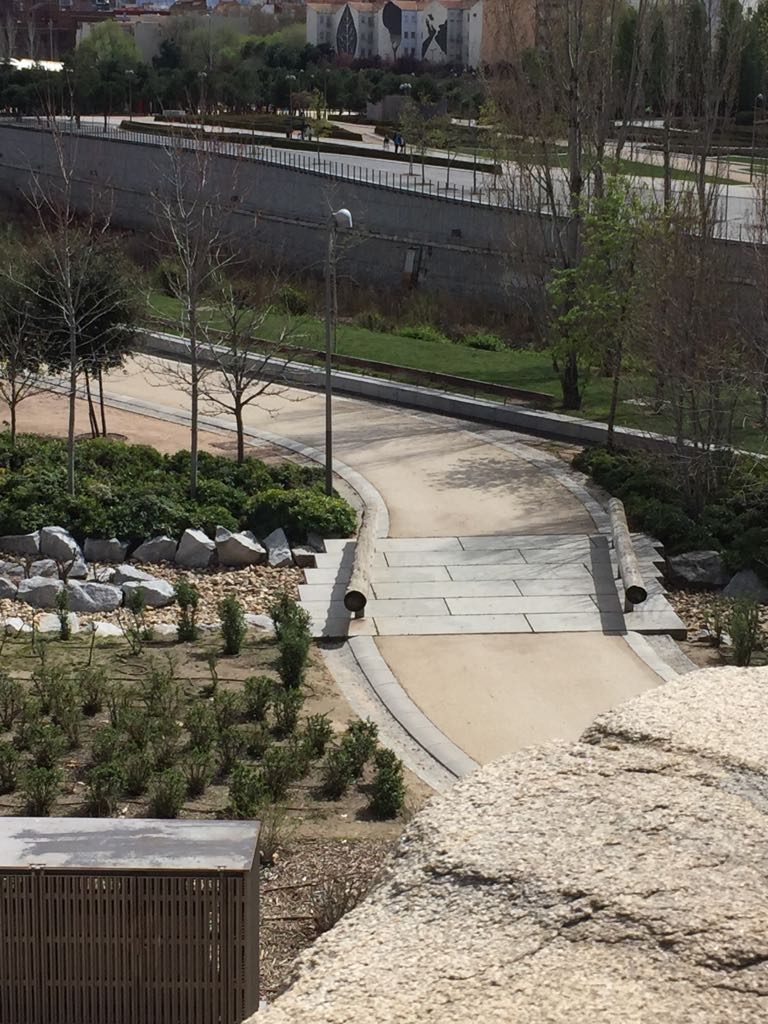 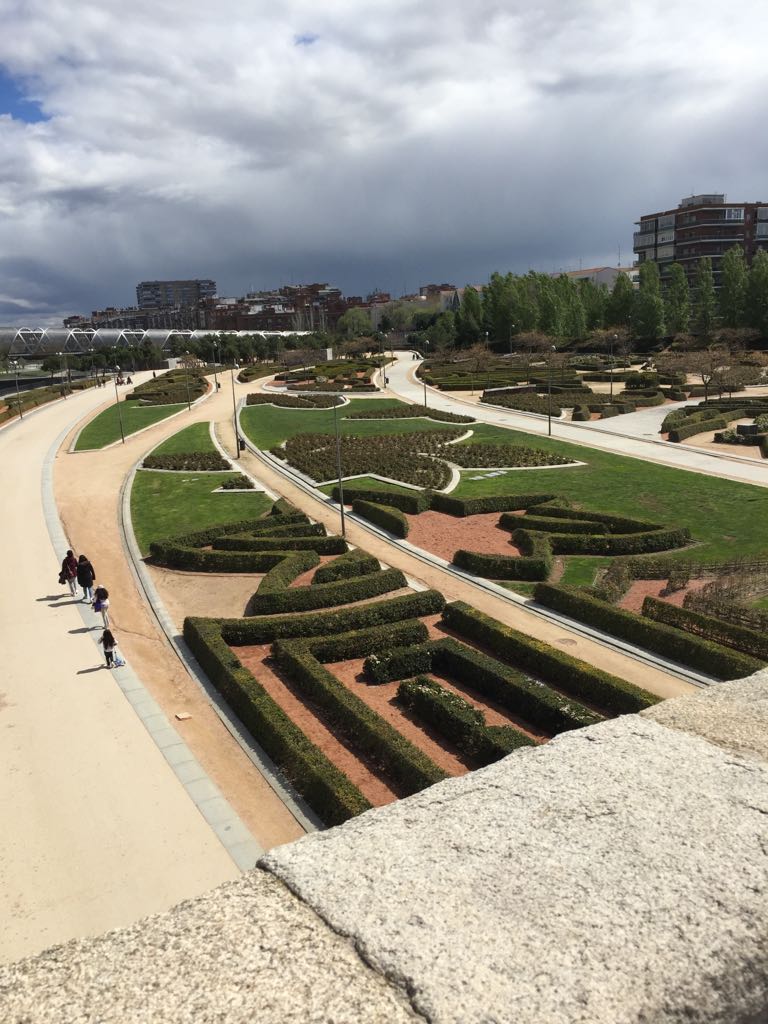 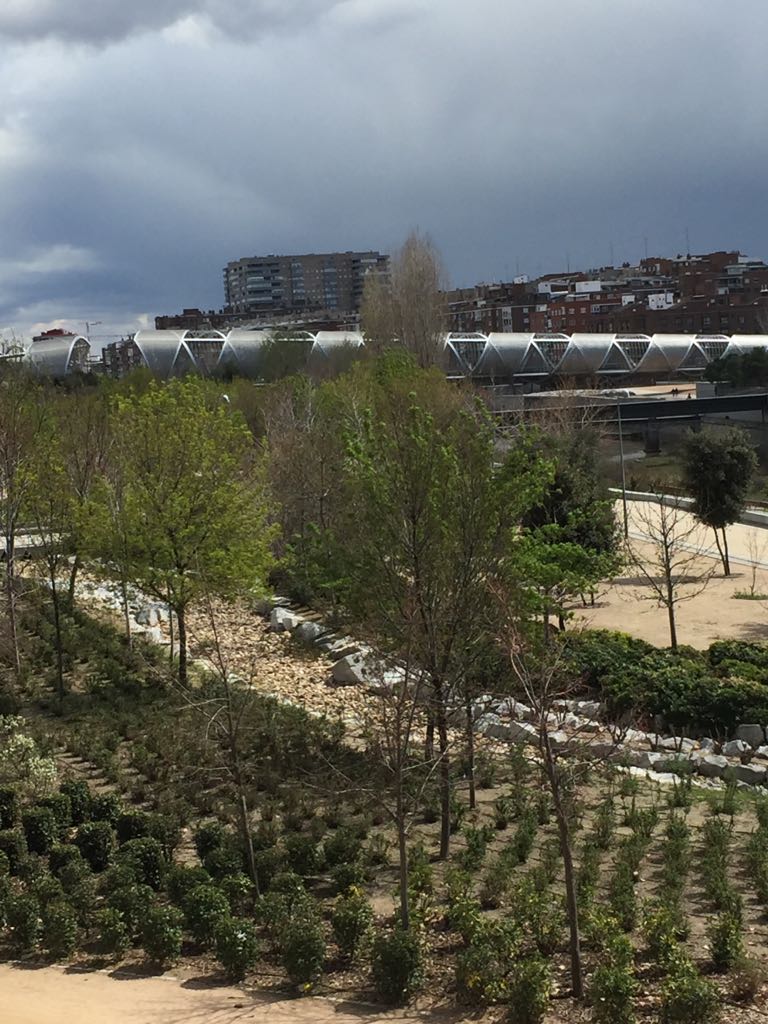 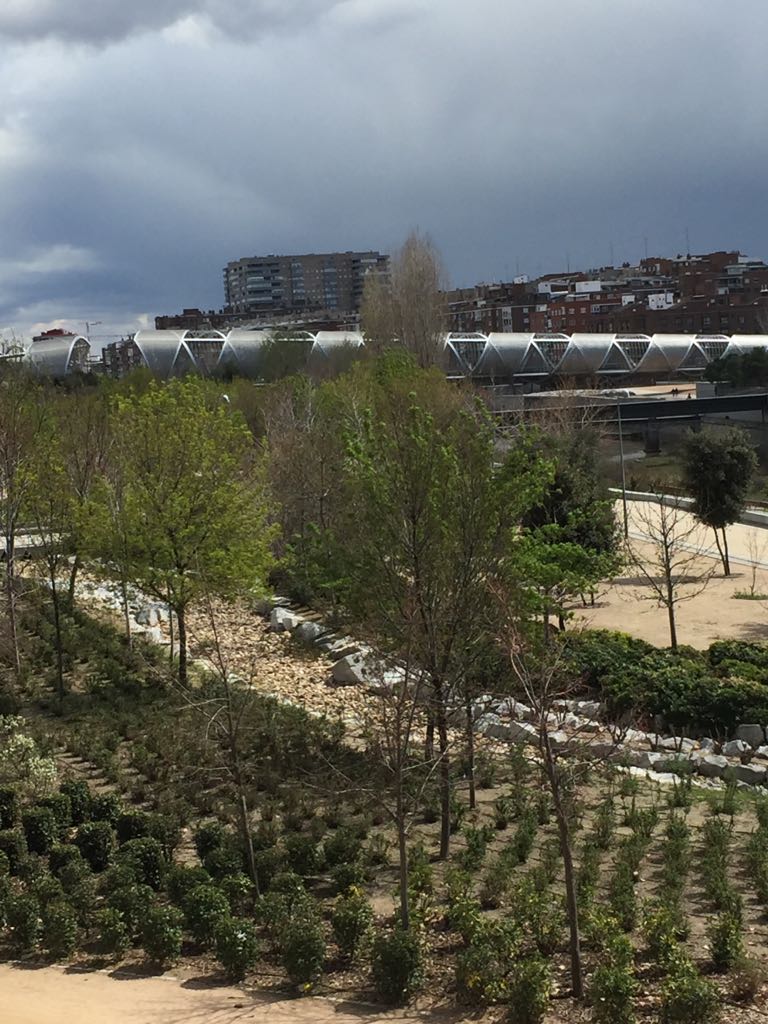 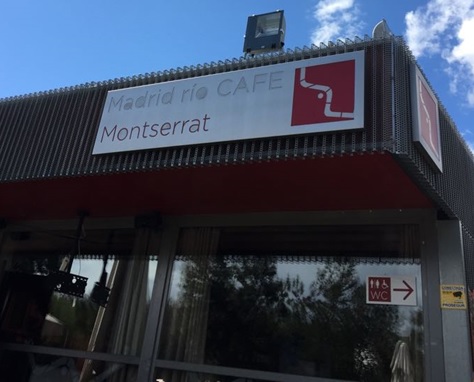 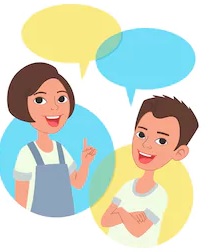 la regeneración puede…
…crear espacios verdes para recreación.
¿…mejorar la calidad
 del agua de ríos?
¿…proteger la vida animal
 y vegetal en los ríos?
¿…crear espacios verdes
 para recreación?
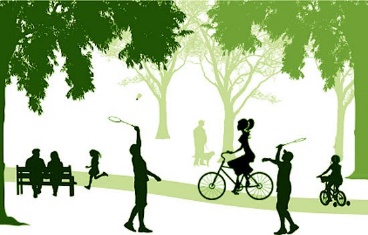 Brettenham Primary School
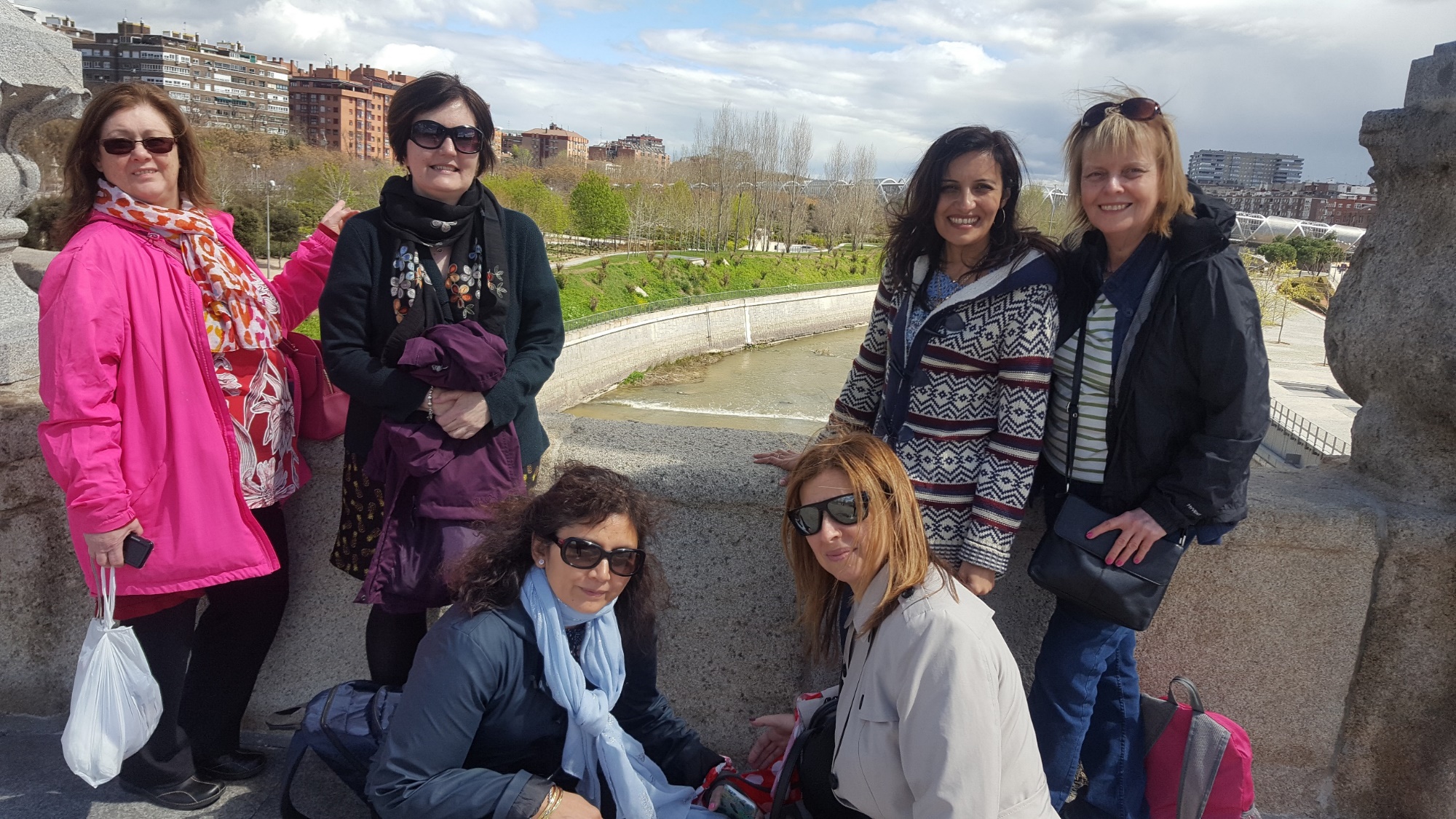 Abril 2018